Vivere e gestire la disabilità nelle famiglie durante l’emergenza Covid-19:  
ostacoli e risorse nei servizi e nei progetti


Dott.sa Valentina Cesarano
Psicologa, Psicoterapeuta di gruppo - Consulente per la progettazione e formazione
Formatrice Studiare Sviluppo
Roma| Gennaio 2020
STRUTTURAZIONE DEL WEBINAR
DEFINIZIONE E DIFFERENZE NEI TERMINI LEGATI ALLA DISABILITA’

I SERVIZI LEGATI ALLE FAMIGLIE E AI BAMBINI CON DISABILITA’

I SERVIZI NELLE VARIE FASI DELL’EMERGENZA COVID-19
 - TESTIMONIANZA VIDEO (PRESIDENTE ASS. VOLONTARIATO)

LA SCUOLA E LA DISABILITA’ NELLA PANDEMIA

PROGETTI DI INCLUSIONE SOCIO-LAVORATIVA
- TESTIMONINZA VIDEO (PRESIDENTE COOP.SOCIALE)
LE PAROLE DELLA DISABILITA’
“Handicap” e “Disabilità” non sono sinonimi
PERSONA CON DISABILITA’
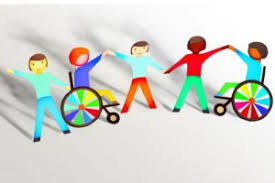 Al centro la persona - la sua condizione viene dopo
Persona con disabilità - Termine corretto

Convenzione Internazionale sui diritti delle persone con disabilità, 2006 
Ratificata dall’Italia nel 2009
PAROLE «CHE FANNO BENE»
DIVERSITA’
ABILITA’
ESISTENZA
PERSONA
INCLUSIONE
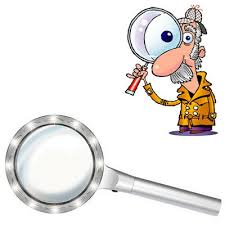 DISABILITA’ INTELLETTIVE
Funzionamento intellettivo significativamente al di sotto della media 

 Limitazioni del funzionamento adattivo (comunicazione, autocontrollo, abilità sociali, autonomia personale)
 Dimostrata necessità di supporto
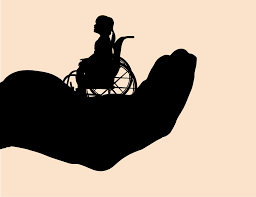 SERVIZI A SUPPORTO DELLE PERSONE CON DISABILITA E DELLE FAMIGLIE
Dipartimenti dedicati alla presa in cura di persone con disabilità presso le Aziende Sanitarie a livello Regionale
Strutture residenziali e semi-residenziali (c.d. Centri Diurni) a carattere socio-assistenziale, socio-educativo, polifunzionale, socio-occupazionale, sanitario e socio-sanitario
operatori e professionisti sanitari 
con varie funzioni
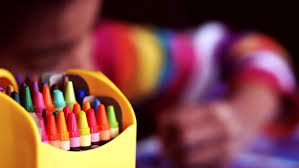 SERVIZI PER LE PERSONE CON DISABILITA’ DURANTE L’EMERGENZA COVID-19
Fase I Ripensamento e riprogrammazione attività dei servizi  mediante la tecnologia - a casa delle famiglie
Fase II: progressivo riavvicinamento degli operatori per interventi domiciliari
SCUOLA – BAMBINI/RAGAZZI – DISABILITA’
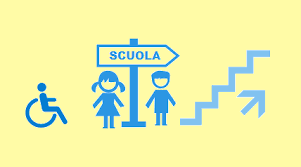 DIVERSE DISABILITA’ DIVERSI BISOGNI
Prevista la frequenza in presenza per alunni con disabilità, DSA, BES (Bisogni Educativi Speciali) nonostante la DAD/DID 
Previsti insegnanti di sostegno e assistenti specialistici
E’ necessario ripensare 
nuove forme di inclusione scolastica e sociale
L’EMERGENZA COVID- POSSIBILITA’ PER RIPENSARE I PROGETTI DI INCLUSIONE SCOLASTICA E SOCIALE
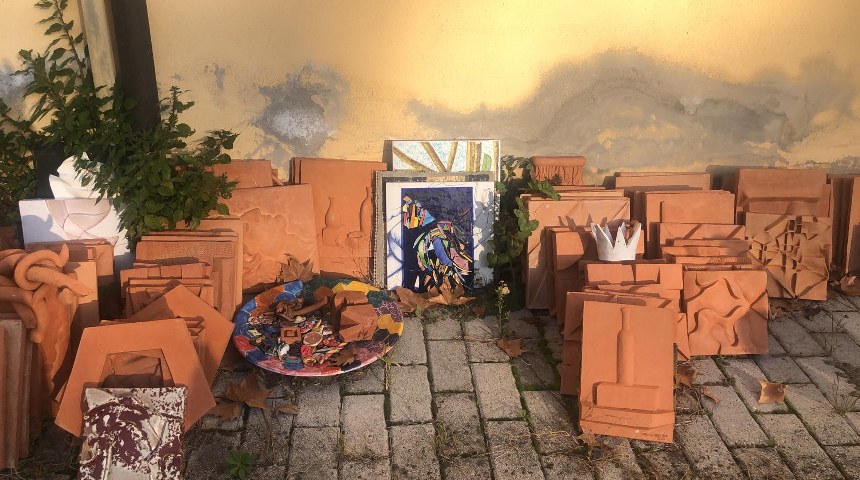 Un caso virtuoso: Liceo Artistico E. Rossi (RM)
 
studenti con disabilità a scuola insieme ai compagni più grandi
 per recuperare e valorizzare le opere d'arte
Grazie per l’attenzione!
Dott.sa Valentina Cesarano
valentinacesarano7@gmail.com